Dávaj pozor malé oko, čo vidíš,dávaj pozor malé oko, čo vidíš!Pán sa z Neba pozerá, aká je tvoja viera,dávaj pozor malé oko, čo vidíš!
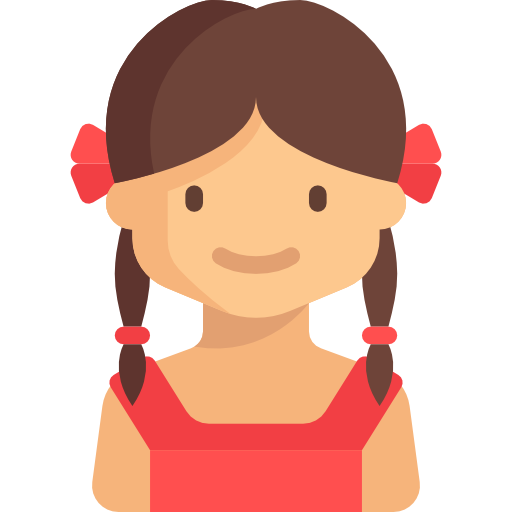 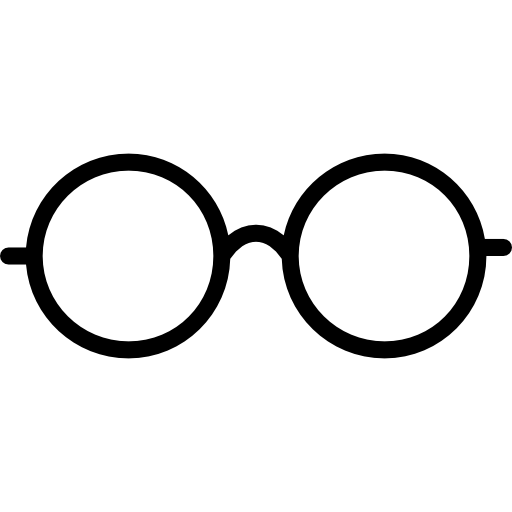 Dávaj pozor malé ucho, čo čuješ,dávaj pozor malé ucho, čo čuješ!Pán sa z neba pozerá, aká je tvoja viera,dávaj pozor malé ucho, čo čuješ!
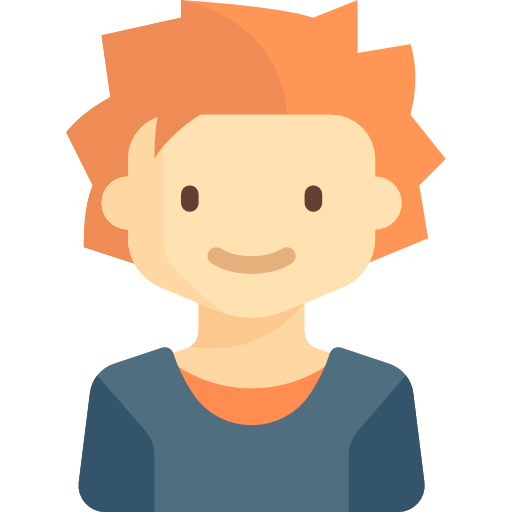 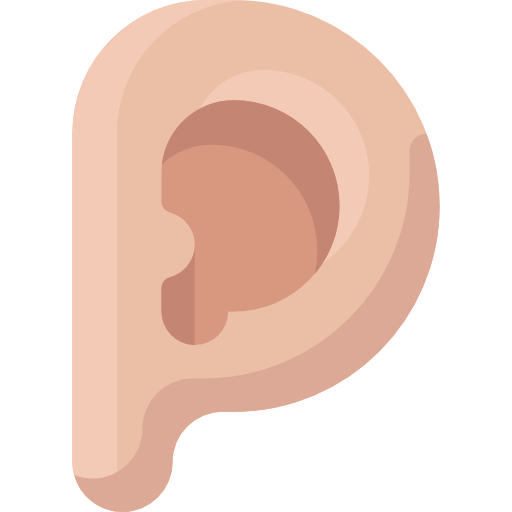 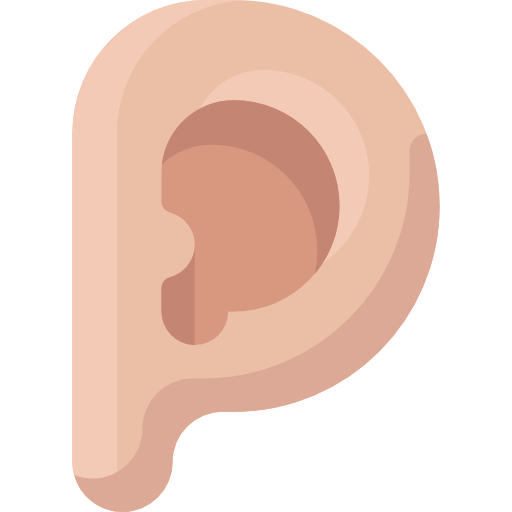 Dávaj pozor malý jazyk, čo vravíš,dávaj pozor malý jazyk, čo vravíš!Pán sa z neba pozerá, aká je tvoja viera,dávaj pozor malý jazyk, čo vravíš!
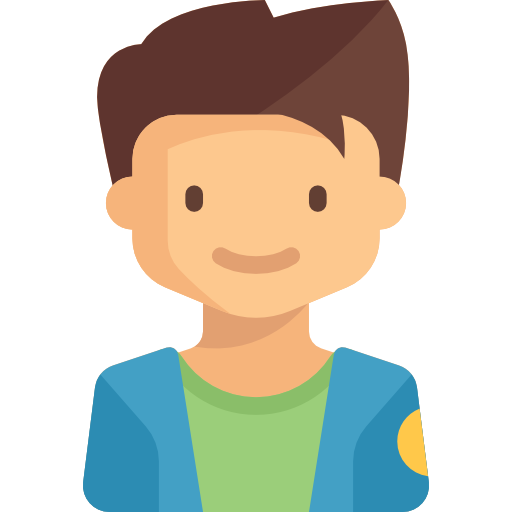 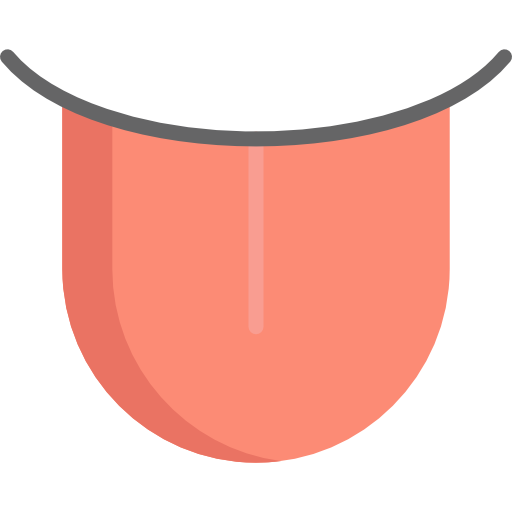 Dávaj pozor malá ruka, čo robíš,dávaj pozor malá ruka, čo robíš!Pán sa z neba pozerá, aká je tvoja viera,dávaj pozor malá ruka, čo robíš!
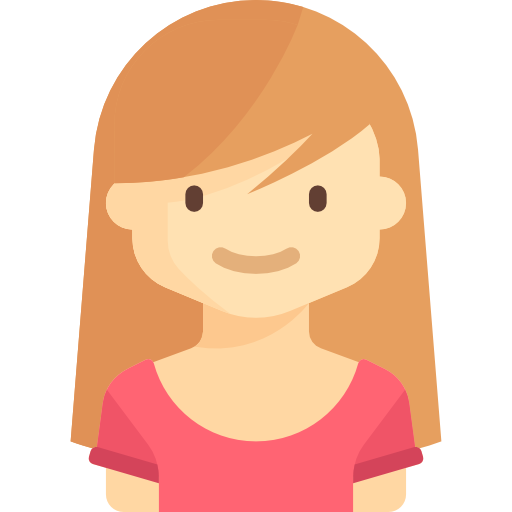 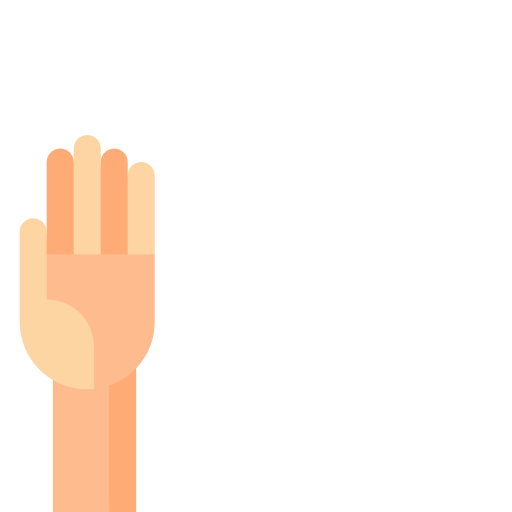 Dávaj pozor malá noha, kam ideš,dávaj pozor malá noha, kam ideš!Pán sa z neba pozerá, aká je tvoja viera,dávaj pozor, malá noha, kam ideš!
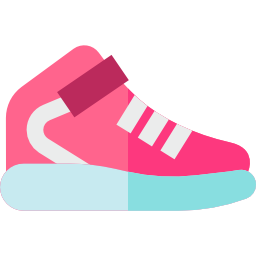 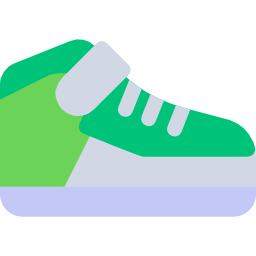 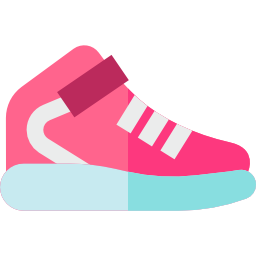 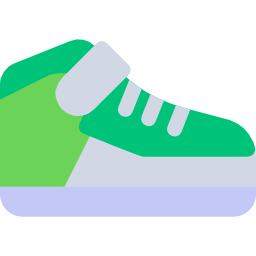 Oko, ucho, jazyk, ruka, noha, hľaď,oko, ucho, jazyk, ruka, noha, hľaď!Pán sa z neba pozerá, aká je tvoja viera,oko, ucho, jazyk, ruka, noha, hľaď!